ESCOLA SUPERIOR DE AGRICULTURA “LUIZ DE QUEIROZ”
LEB 5024 – HIDRÁULICA APLICADA
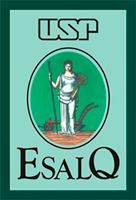 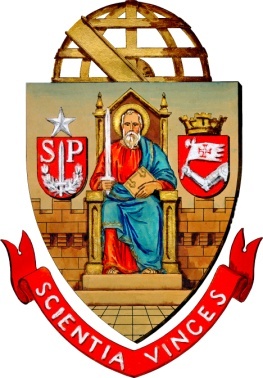 BOMBAS
Prof. Dr. Fernando Campos Mendonça – LEB – ESALQ/USP
SUMÁRIO
Conceito
Classificação
Bombas dinâmicas
Sistemas constituintes
Rotores
Tipos
Materiais
Número
Terminologia
Potência
Útil (transmitida)
Absorvida
Motor (Conjunto motobomba)
Curvas características
Vazão x Pressão
Vazão x Potência
Vazão x Rendimento
Vazão x NPSHr
Efeitos da rotação
Curvas de carga
Bomba x Encanamento
Exemplos
CONCEITO
“São máquinas que transformam a energia mecânica proveniente dos motores em energia hidráulica no fluido”.

Teorema de Bernoulli aplicado a Bombas:
CLASSIFICAÇÃO
1) Máquinas de elevação por transporte
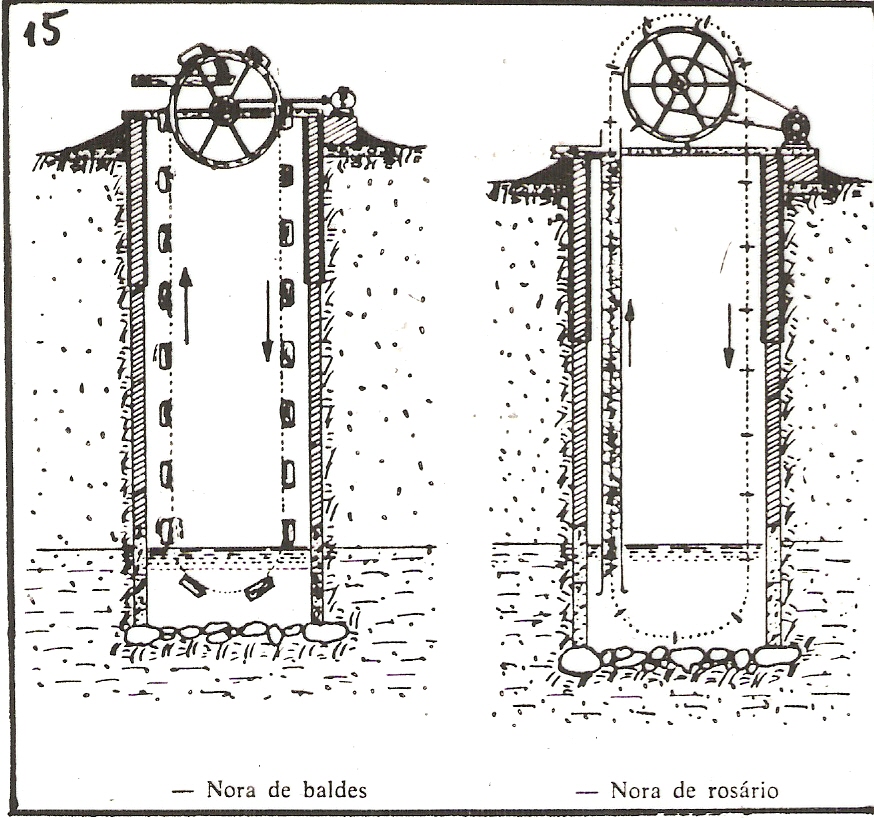 CLASSIFICAÇÃO
2)  Bombas volumétricas
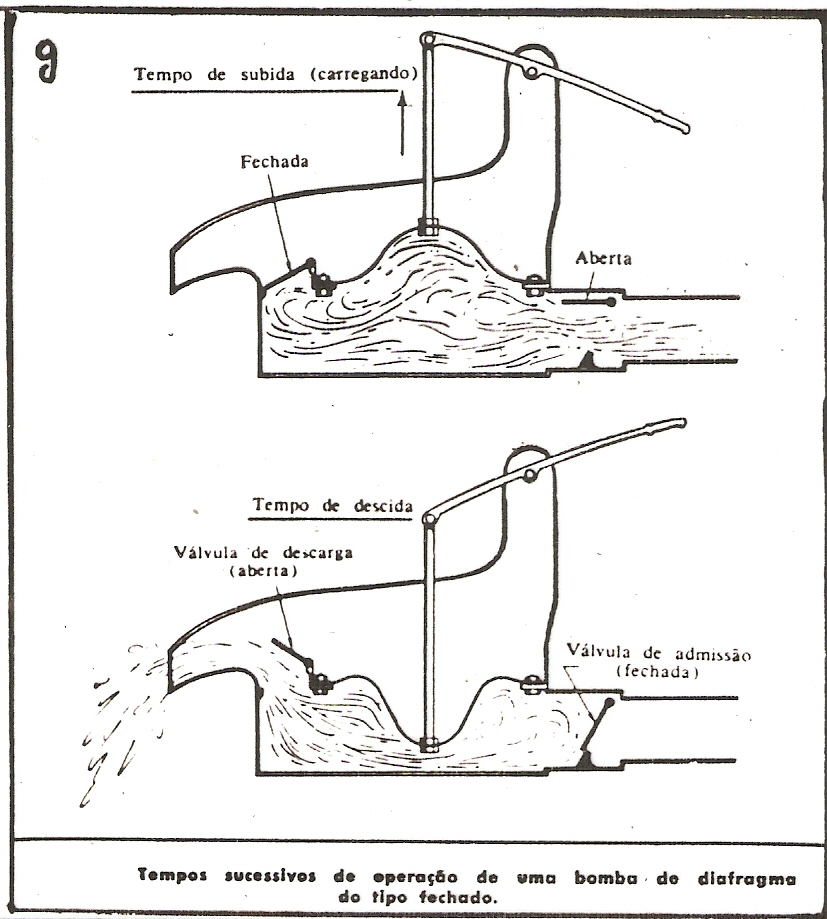 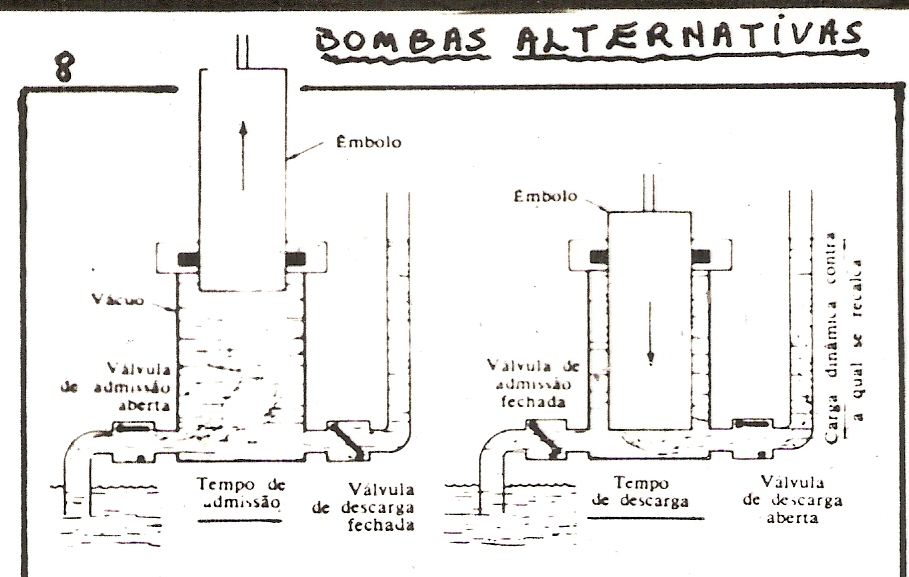 CLASSIFICAÇÃO
3) Bombas especiais
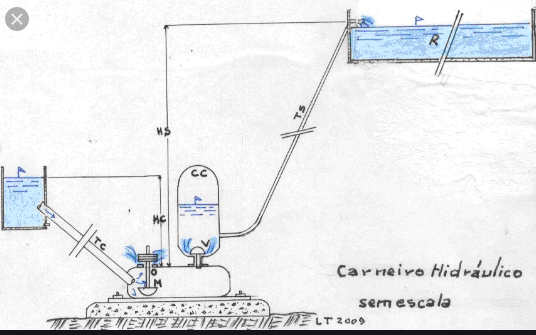 CLASSIFICAÇÃO
4) Bombas cinéticas
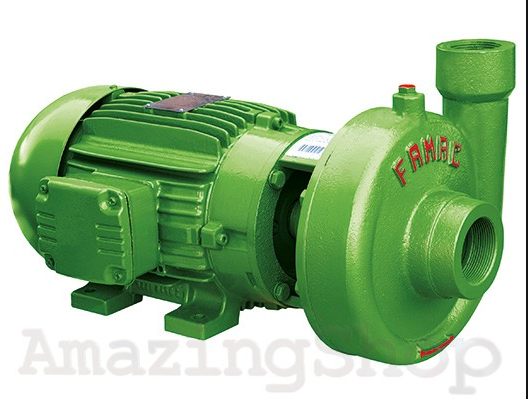 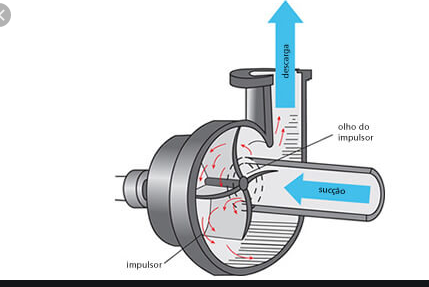 BOMBAS CENTRÍFUGAS
BOMBAS CENTRÍFUGAS
1) Definição
“São bombas em que o fornecimento da energia hidráulica resulta da ação centrífuga imprimida ao líquido por um rotor”.
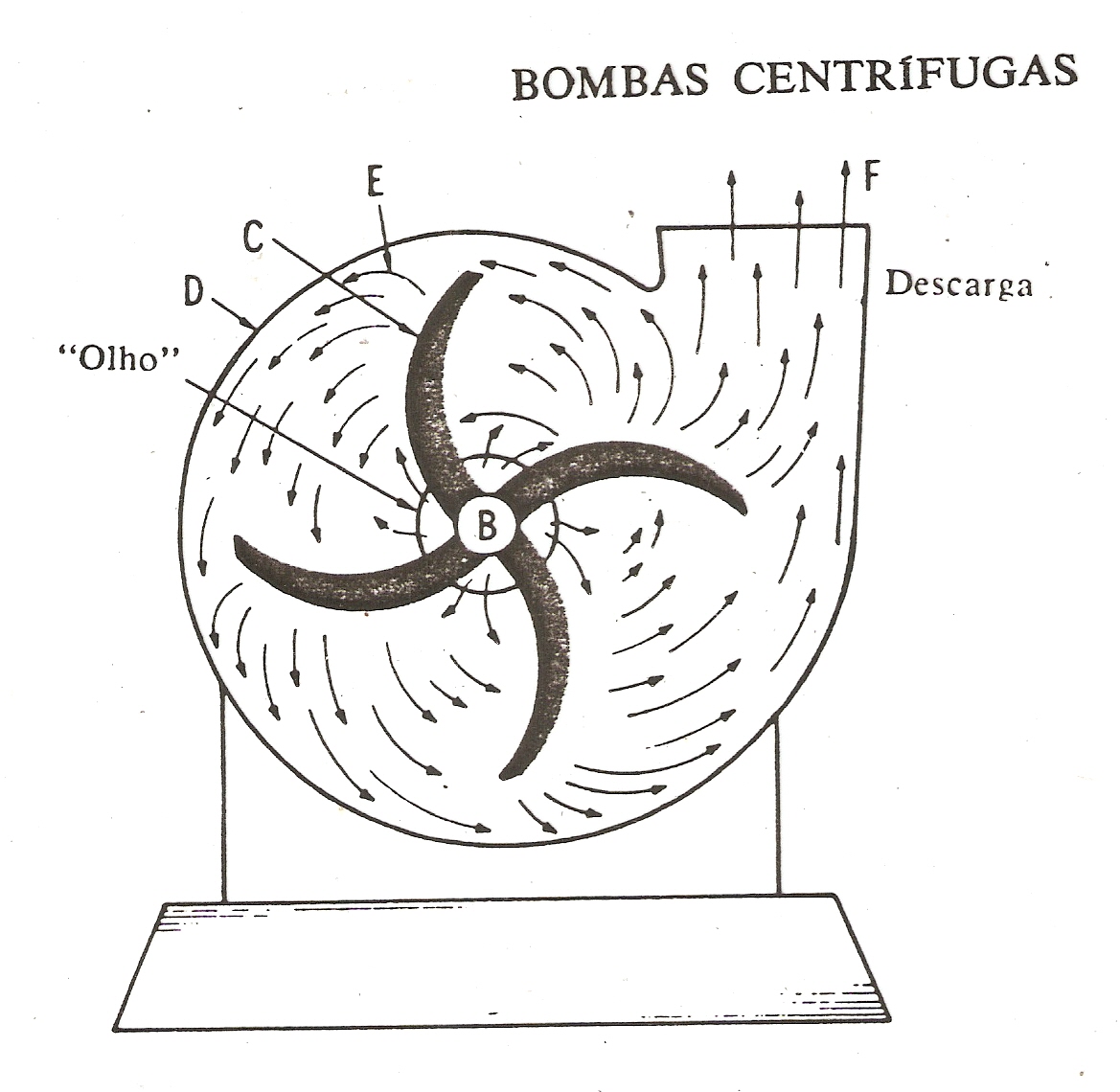 Bombas Centrífugas - Classificação
1) Quanto à trajetória do líquido
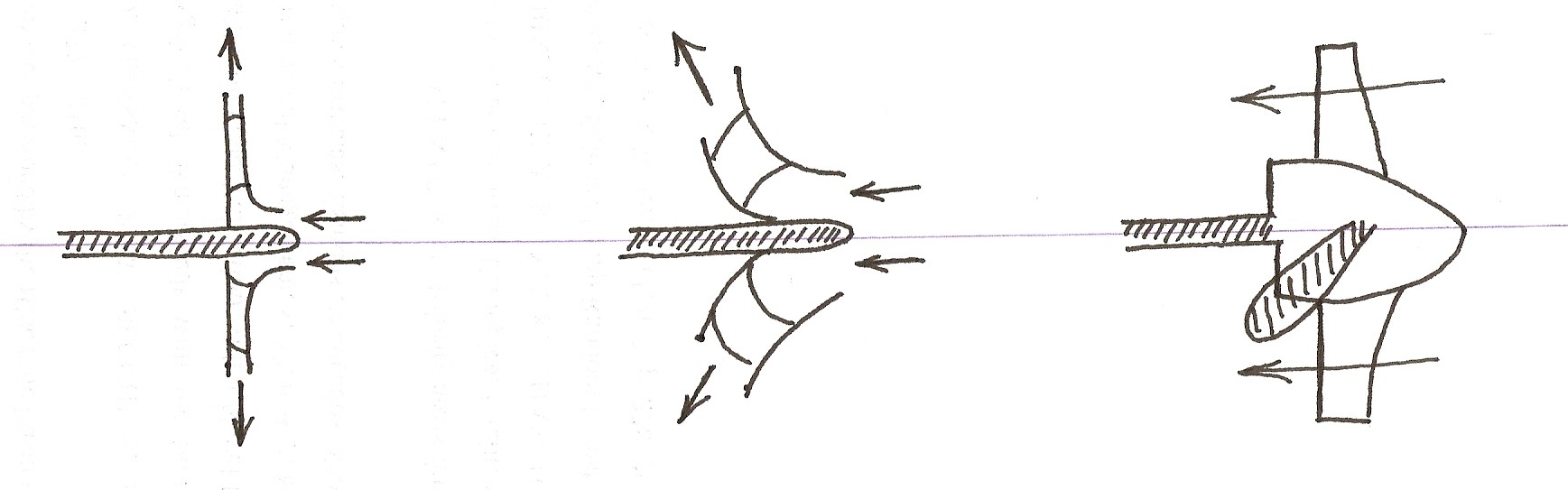 RADIAL
MISTO
AXIAL
Bombas Centrífugas - Classificação
2) Quanto ao tipo de rotor
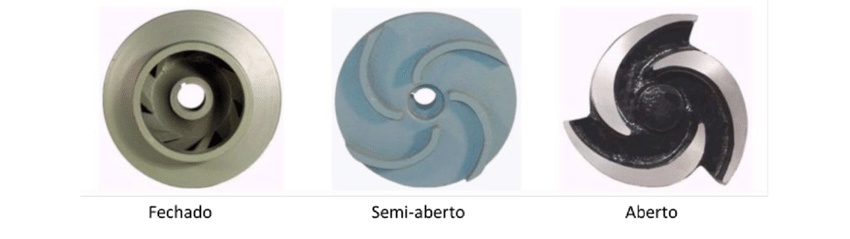 2 paredes
Líquidos limpos
> Eficiência
1 parede
Chorume
Média eficiência
Sem paredes
Esgoto
< Eficiência
Bombas Centrífugas - Classificação
3) Quanto ao número de rotores
Monoestágio
1 rotor (P/g < 120 mca)





Multiestágio
Vários rotores (P/γ  ↑ )
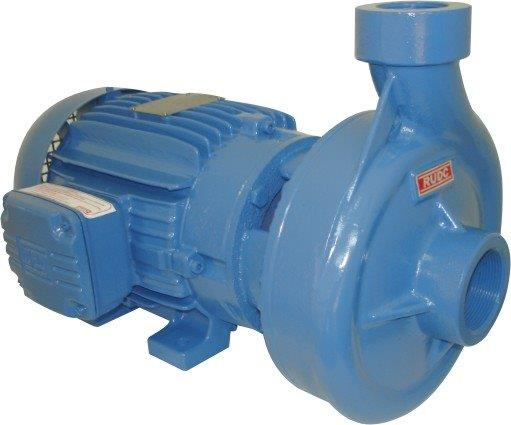 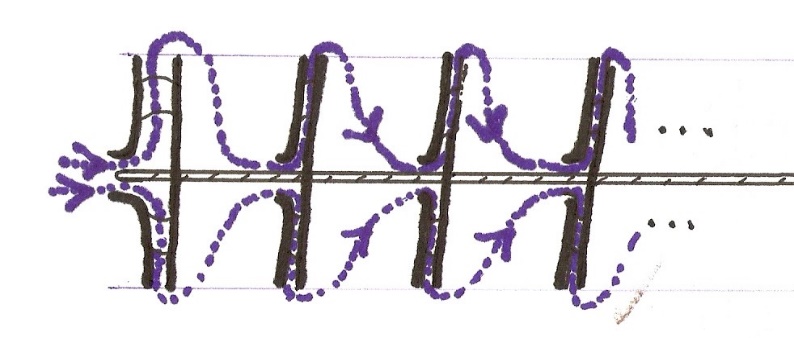 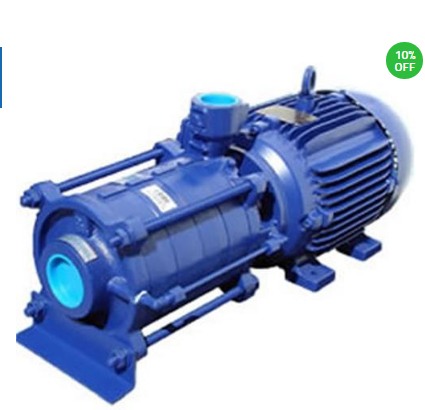 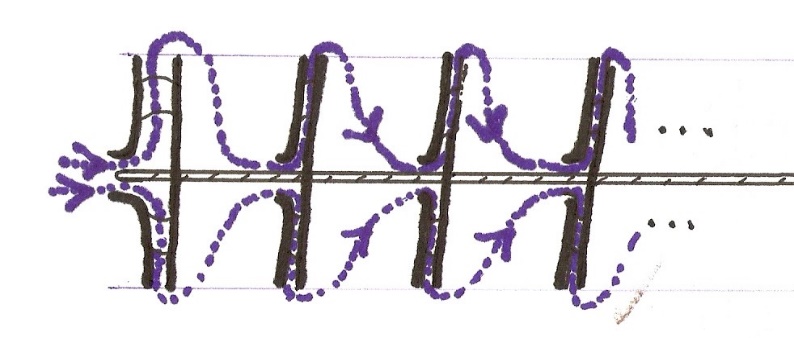 Bombas Centrífugas - Classificação
4) Quanto à posição do eixo
Vertical
Horizontal
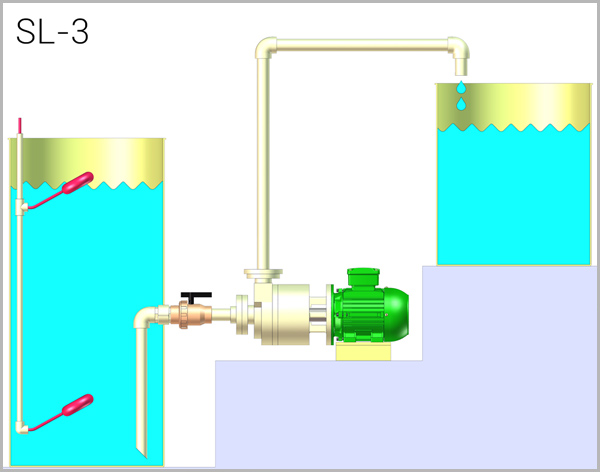 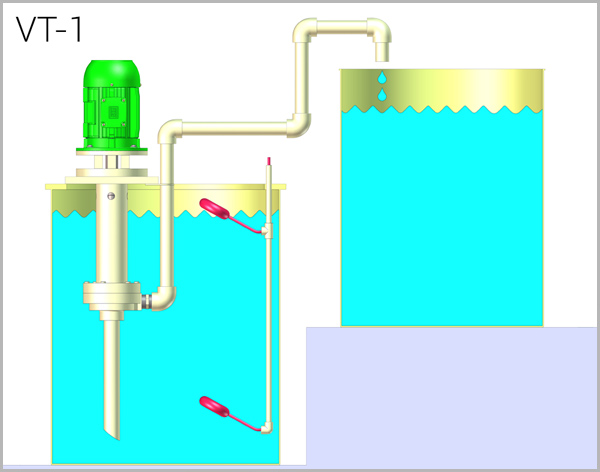 Bombas Centrífugas - Classificação
5) Quanto à altura de sucção (posição da bomba em relação à sucção)
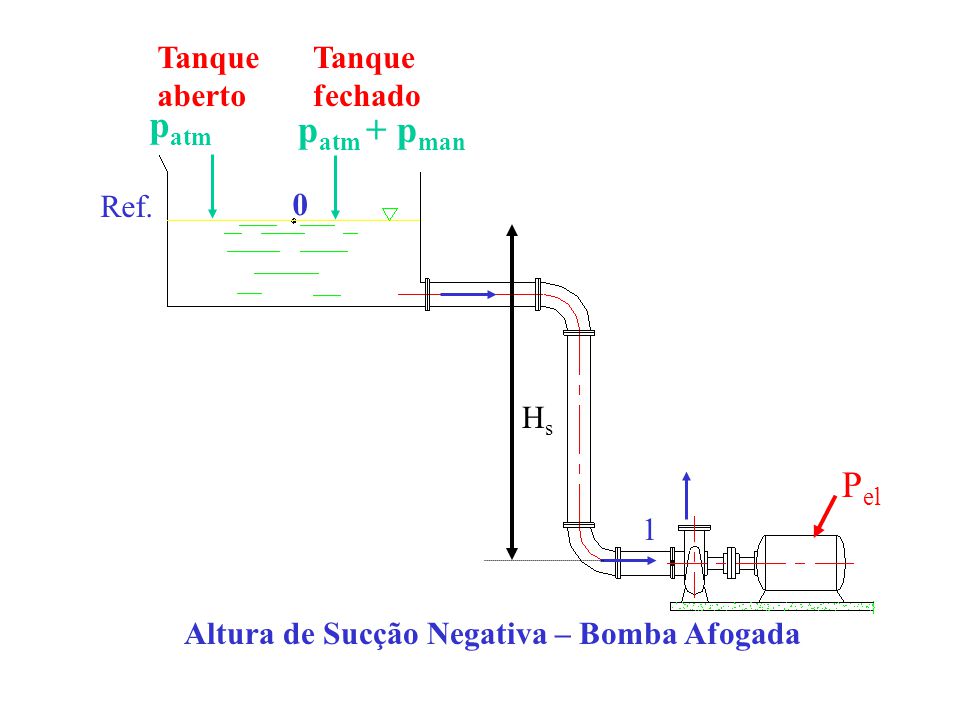 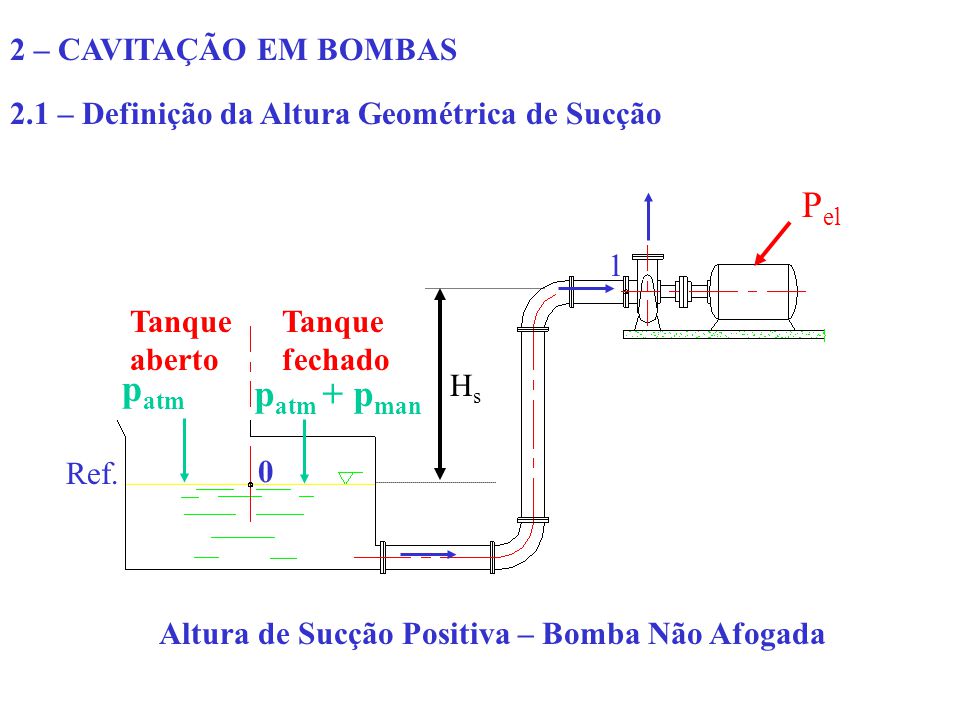 BOMBAS COM MOTOR ELÉTRICO
Potências e Rendimentos
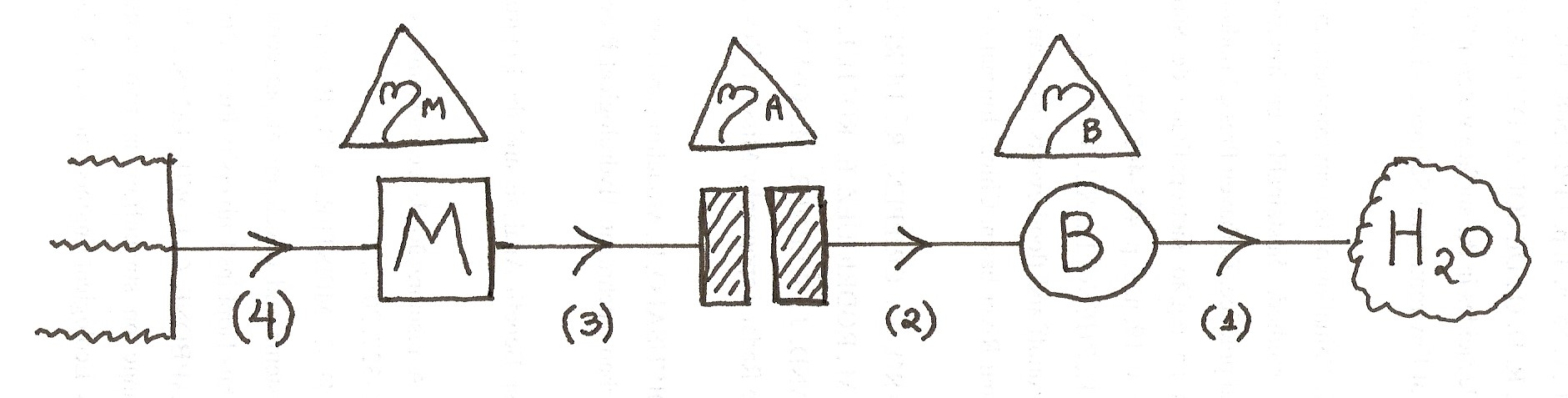 hM – Rendimento do motor	hA – Rendimento do acoplamento	hB – Rendimento da bomba
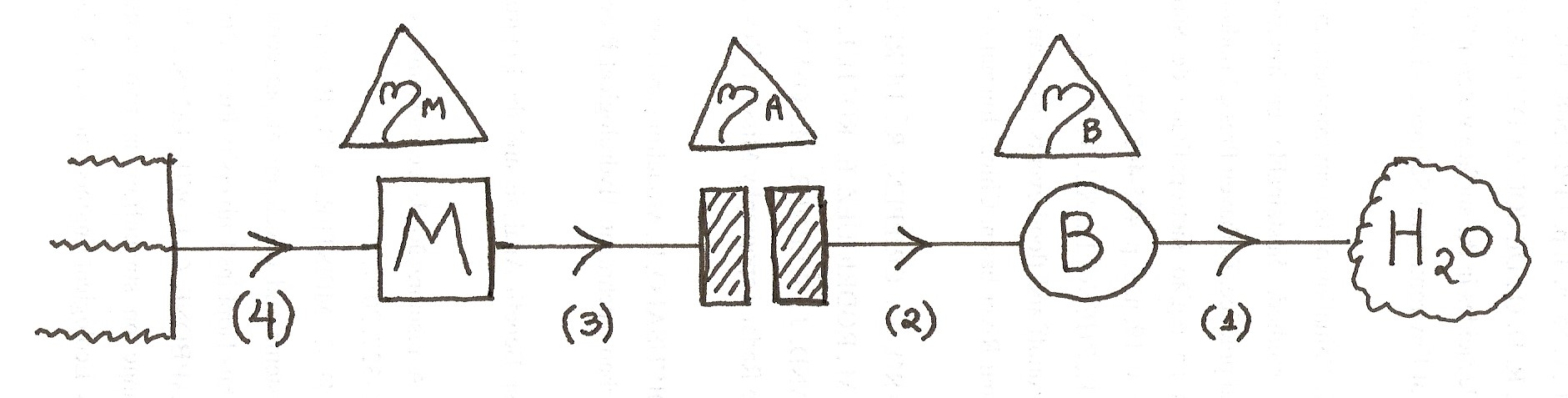 Potência Fornecida pelo Motor
Potência Útil - Fornecida pela Bomba
Potência Absorvida pela Bomba
Potência Absorvida pelo Motor
OBSERVAÇÕES
a) Os fabricantes de bombas fornecem as Pabs (placa da bomba)

b) Os fabricantes de motores fornecem a PFM (placa do motor)

c) Na prática, mesmo com rendimento de acoplamento = 100%, costuma-se dar uma folga na Pabs para a escolha do motor elétrico (próximo slide)

d) Pot (kW) = 0,73575 . Pot (cv)
Escolha do Motor Elétrico
Potências nominais (cv) de motores elétricos padronizados (Norma ABNT) 
1/12	1/8	1/6	1/4	1/3	1/2	3/4	1 	1,5	2         3	4	5	6	7,5	10 	12,5	15	20	25     30 	40	50	60   	75	100 	125	150	200	250 300	350 	425	475	530	600	675 	750	850	950
Exemplo 1
Dados:
H2O a 20oC
Q = 10 L/s
Hm = 50 mca
hB = 70%
hA = 100%
hM = 80%
T = 12 h/dia
R$ 0,25/kW
Pede-se:
Pot. útil (PU)
Pot. abs. Bomba (Pabs)
Pot. forn. motor (PFM)
Pot. abs. Motor (PM)
Motor elétr. comercial
Custo diário (energia)
Exemplo 1 (cont.)
Potências nominais (cv) de motores elétricos padronizados (Norma ABNT) 
1/12	1/8	1/6	1/4	1/3	1/2	3/4	1	1,5	2	3
4	5	6	7,5	10	12,5	15	20	25	30	40
50	60	75	100 	125	150	200	250	300	350	425 475	530	600	675 	750	850	950
Exemplo 1 (cont.)
BOMBAS CENTRÍFUGAS
Curvas Características

Relações entre Vazão e:
Altura manométrica:	Q  x  Hm
Potência absorvida: 	Q  x  Pabs
Rendimento:		Q  x  ηB
→ Curvas obtidas em ensaios (rotação constante)

→Rotações usuais:  ≈ 1750 RPM  e  ≈ 3500 RPM
1750 RPM
*Bombas maiores
*Mais caras
*Mais duráveis
*Melhores para certos pontos trabalho
3500 RPM
*Bombas menores
*Mais baratas
*Menos duráveis
*Melhores para outros ptos trabalho
Curvas – Q x Hman  e  Q x Pabs
Vários diâmetros de rotor
Um diâmetro de rotor
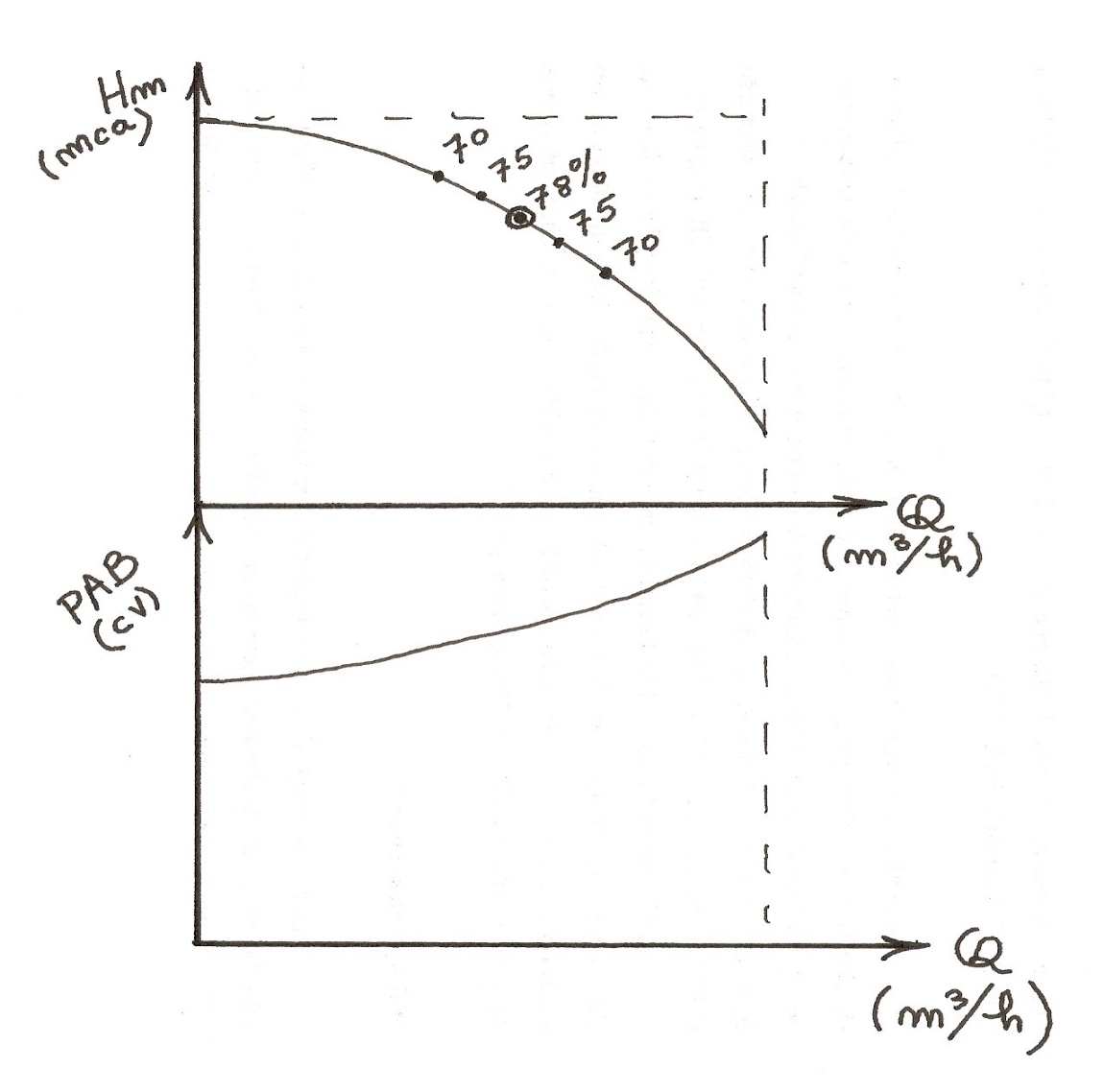 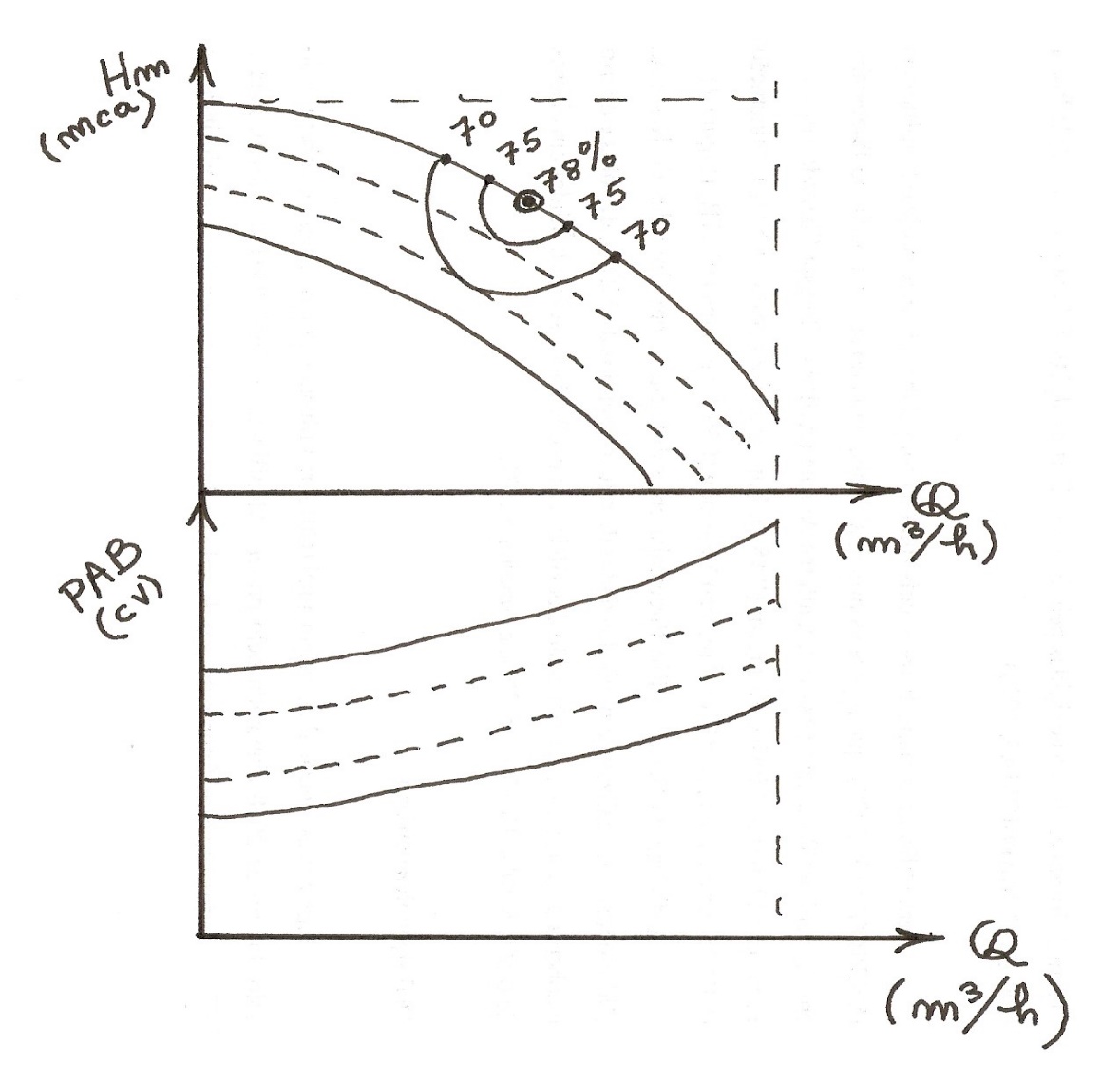 Hm
Hm
Pabs
Pabs
OBSERVAÇÃOPartida e parada com o registro fechado
Partida
Parada
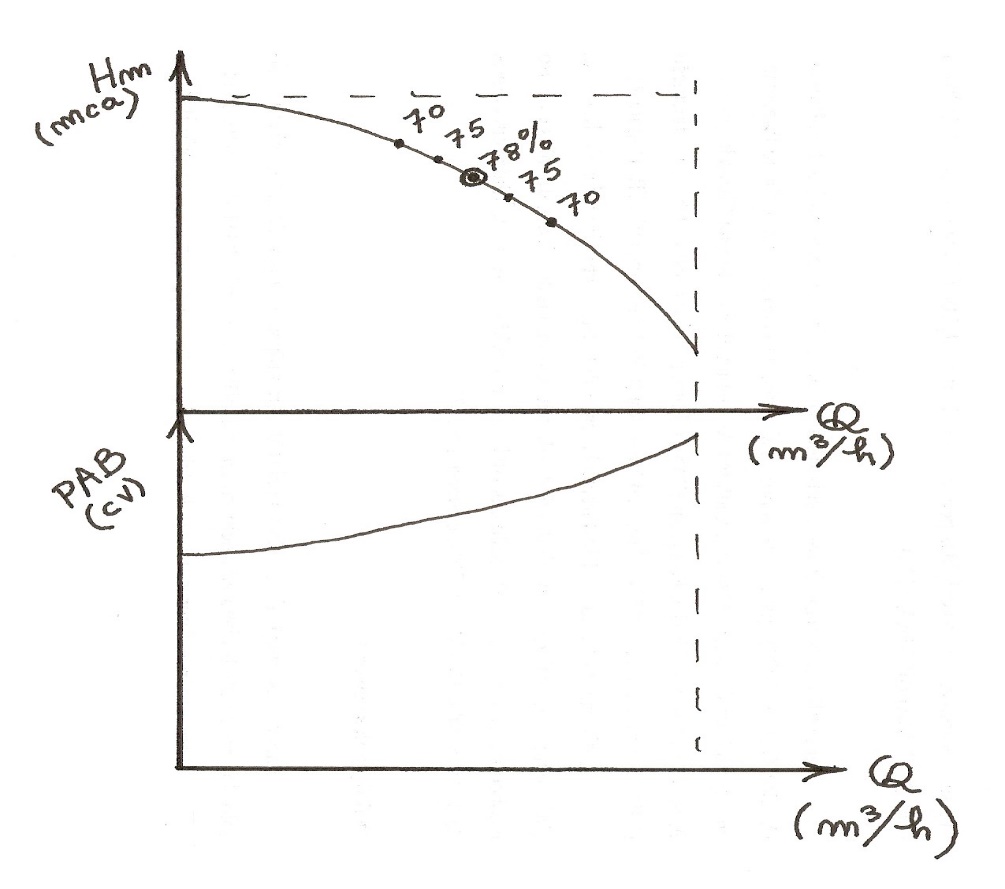 Risco de Golpe de Aríete
AUTOMAÇÃO
Escolha de Bombas
Bombas

1) Dispor de catálogos de vários fabricantes

2) Ter a aplicação bem definida
Escolha de Bombas
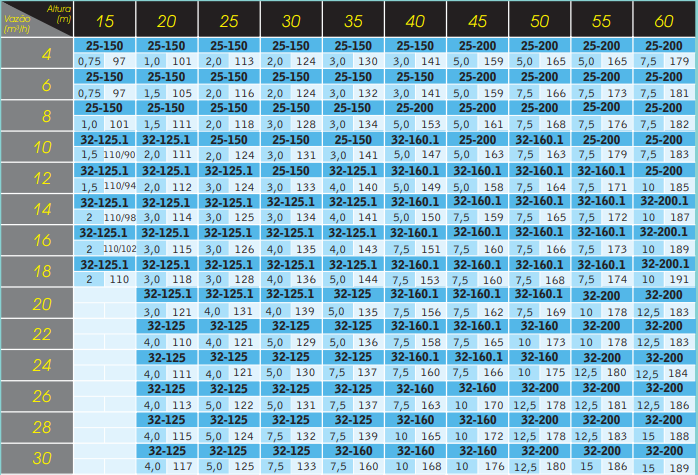 3) Escolher a rotação
 (1750 ou 3500 RPM)

4) Projeto  Q e Hm
	Tabelas (pré-seleção)
	Obter modelo da bomba
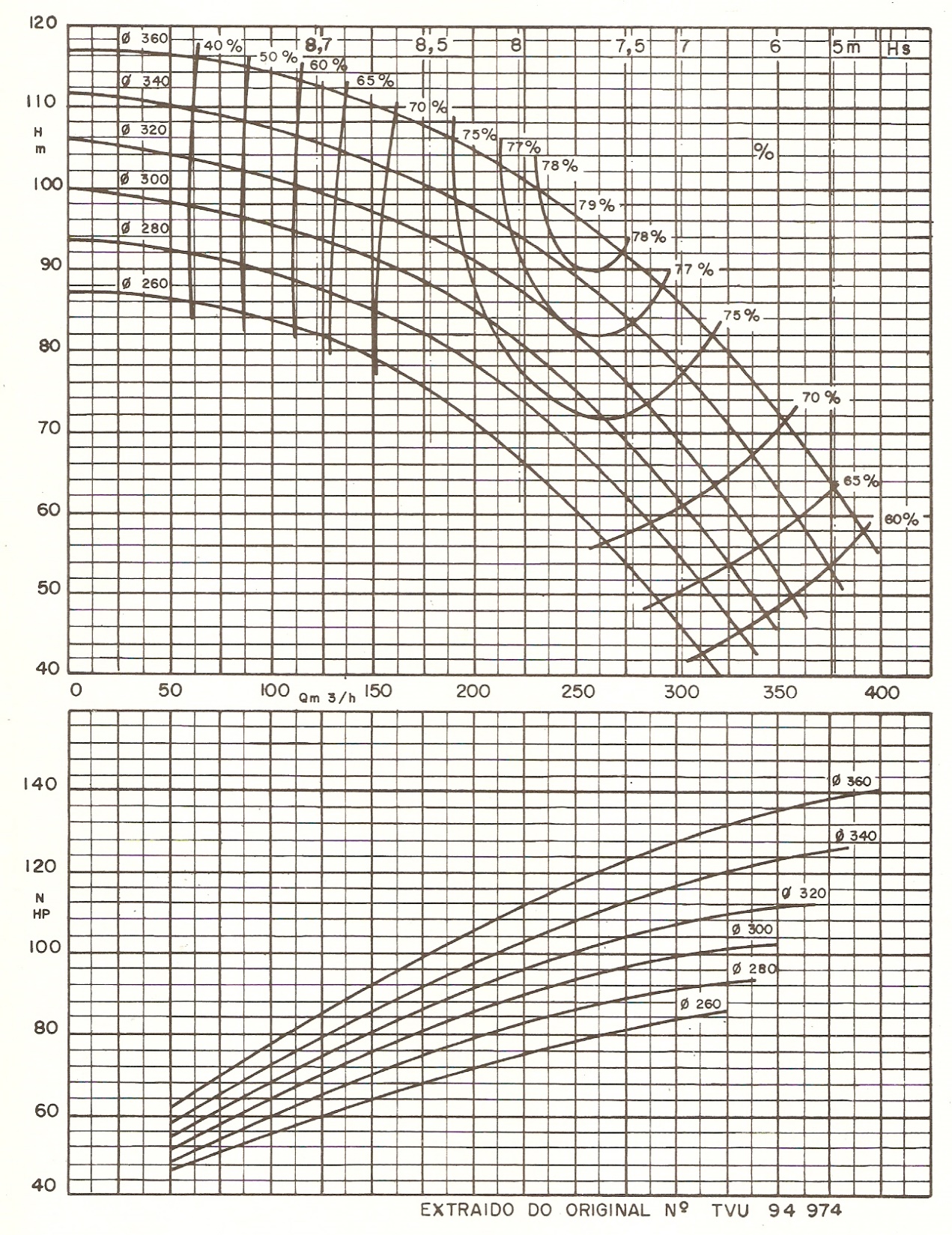 Escolha de Bombas
5) Curva da bomba escolhida:

*O diâmetro do rotor (fr)
*O rendimento da bomba (hB)
*A pot. absorvida (Pabs)

Escolha: forma gráfica ou calculada
Exemplo:
Q = 250 m3/h
Hm = 82 mca
82
250
fR = 320 mm

ηB =77%

Pabs = 100 cv
100
Escolha de Motores Elétricos
Pabs + folga = Pot. teórica
Pot. teórica → Pot. comercial superior

Exemplo (cont.)

Pabs = 100 cv
Pot teórica = 100 x 1,15
Pot teórica = 115 cv
PotM = 125 cv
Potências nominais (cv) de motores elétricos padronizados (Norma ABNT) 
1/12	1/8	1/6	1/4	1/3	1/2	3/4	1	1,5	2	3
4	5	6	7,5	10	12,5	15	20	25	30	40
50	60	75	100 	125	150	200	250	300	350	425 475	530	600	675 	750	850	950
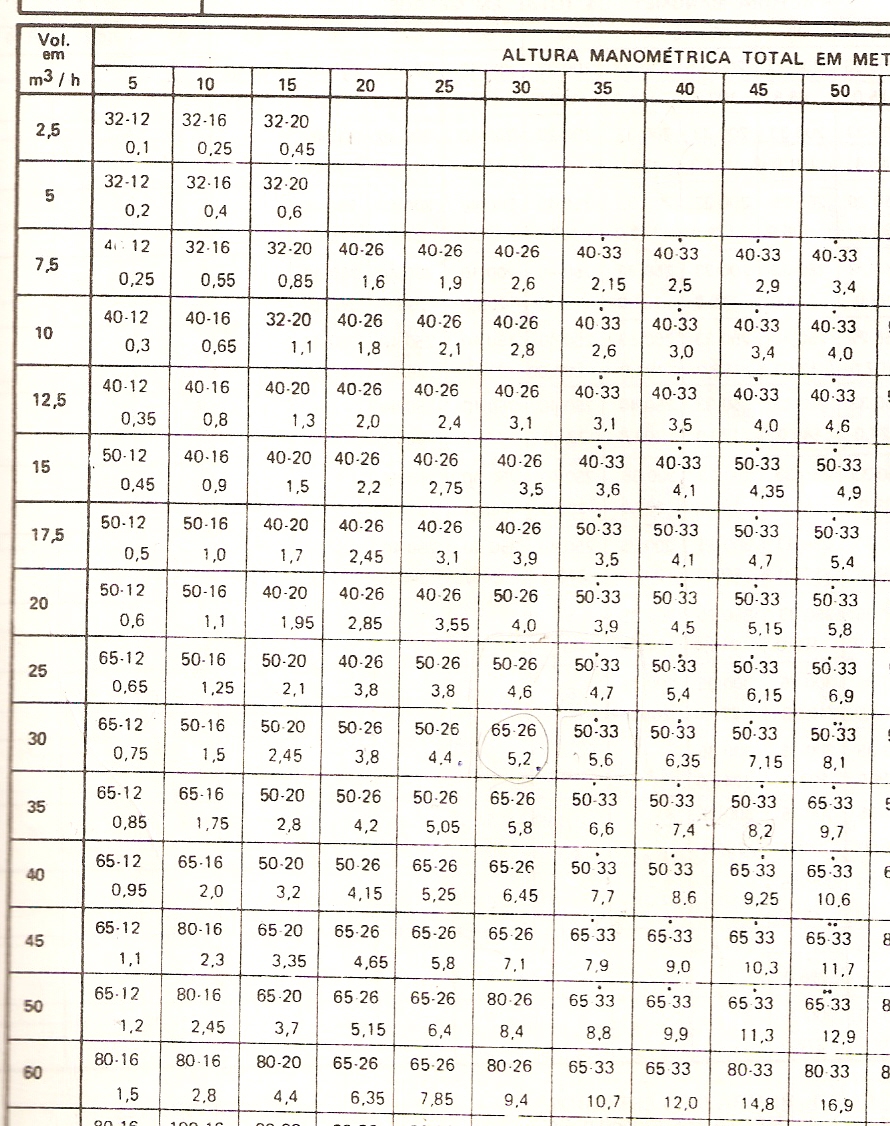 Exemplo 2
40
Dados:
Q = 35 m3/h; Hm = 40 mca

Pede-se:
a) Escolher a bomba
b) Diâmetro do rotor (fR)
c) Rendimento bomba (hb)
d) Pabs calculada
e) PMB (motor elétr. comercial)
50-33
6,6
35
Exemplo 2 (cont.)
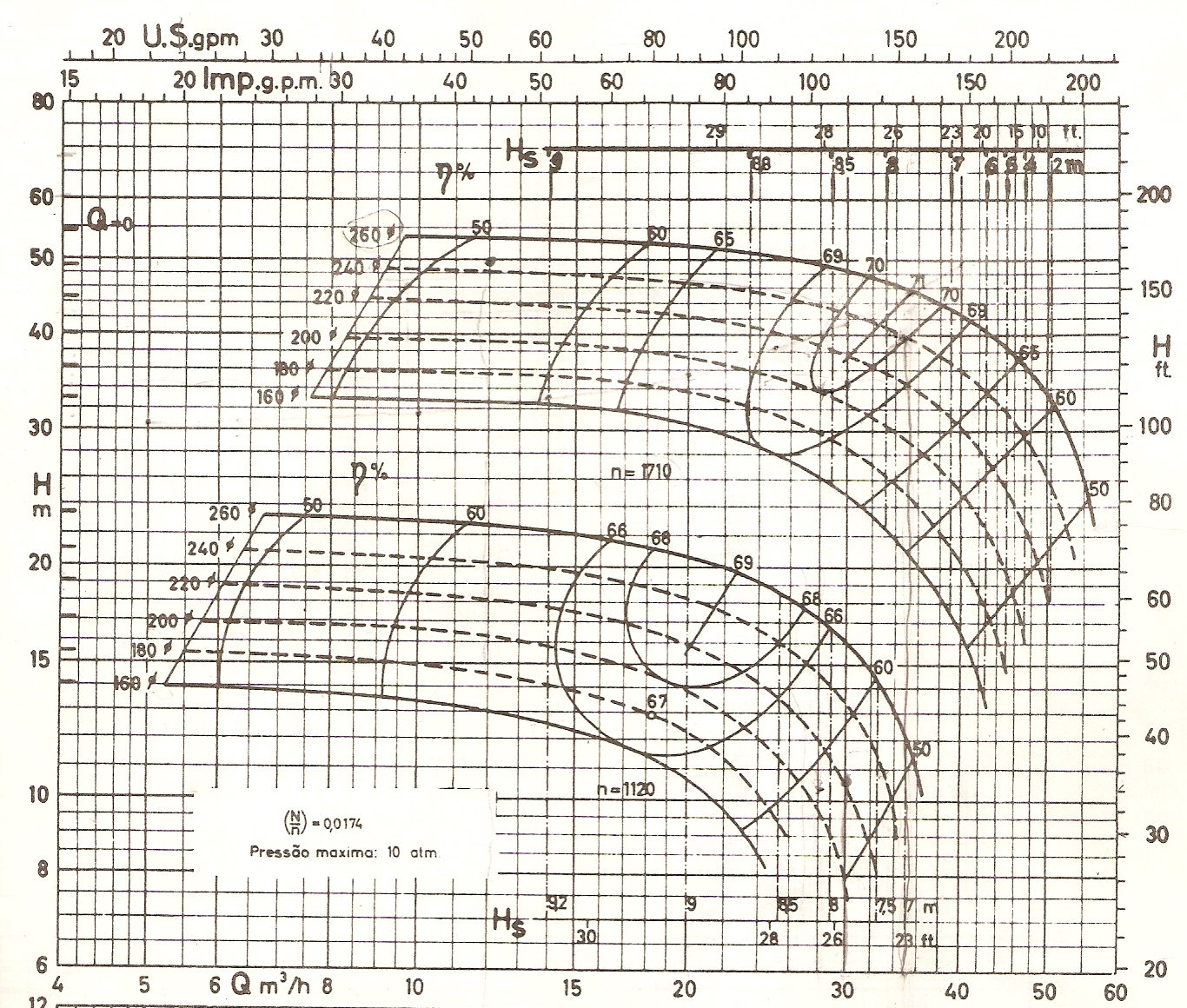 40
35
Exemplo 2 (cont.)
e) Pabs = 7,4 cv

	7,4 x 1,20 = 8,88 cv

Pot. Nominal motor
	PM = 10 cv
Potências nominais (cv) de motores elétricos padronizados (Norma ABNT) 
1/12	1/8	1/6	1/4	1/3	1/2	3/4	1	1,5	2	3
4	5	6	7,5	10	12,5	15	20	25	30	40
50	60	75	100 	125	150	200	250	300	350	425 475	530	600	675 	750	850	950
BOMBAS COM MOTOR A COMBUSTÃO
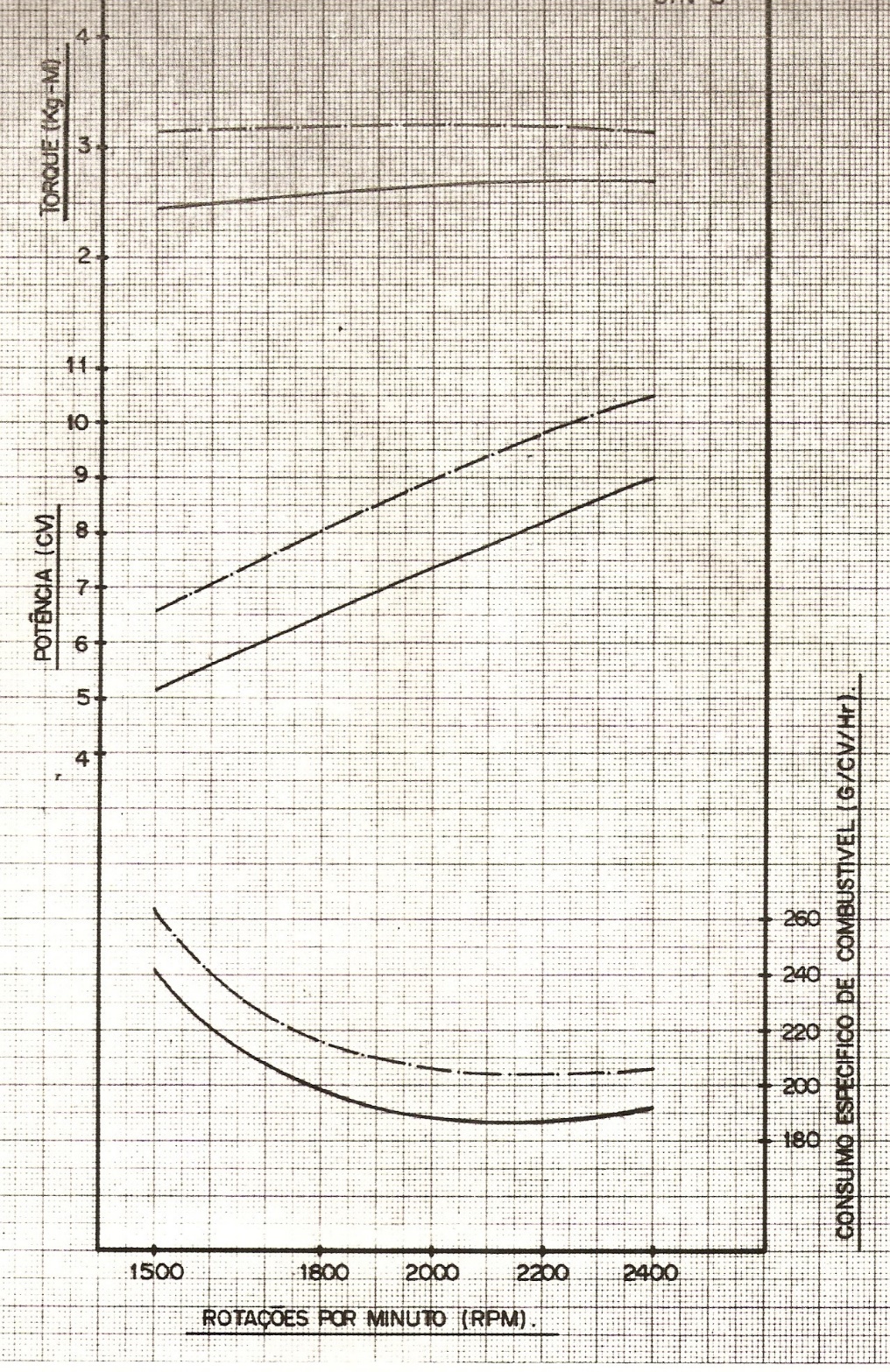 Escolha do Motor Diesel
Dispor da Pabs

Folga padrão: 15%

Escolher o motor que forneça a potência (c/ a folga) na curva do motor, considerando a rotação da bomba

Escolher a curva mais “baixa” que é a de SERVIÇO CONTÍNUO A PLENA CARGA.
Exemplo 3
Escolher a bomba de 1750 RPM e o motor diesel.
DADOS:
Hm = 94 mca
Q = 83 m3/h

Bomba escolhida
ETA 80-40/3
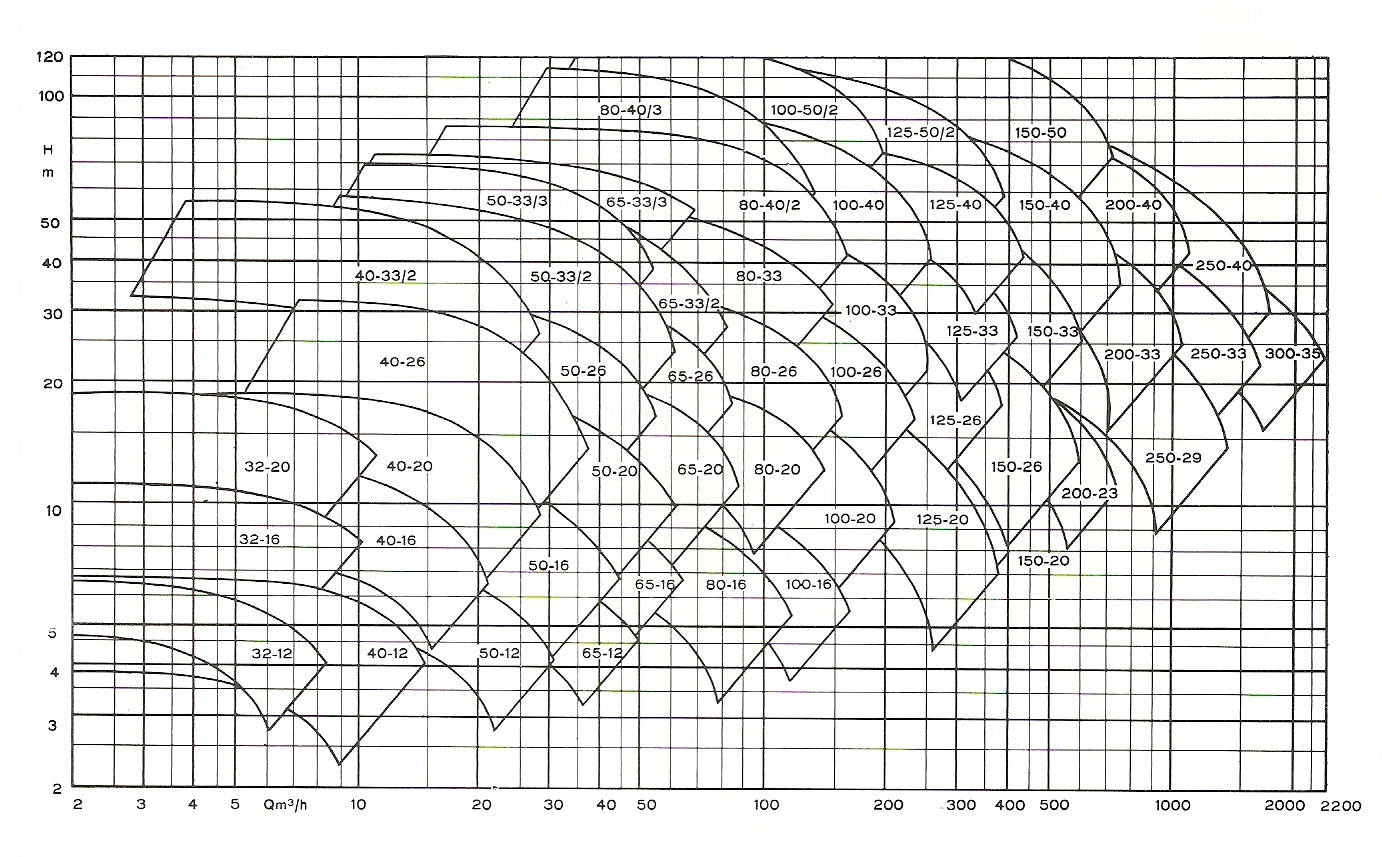 80-40/3
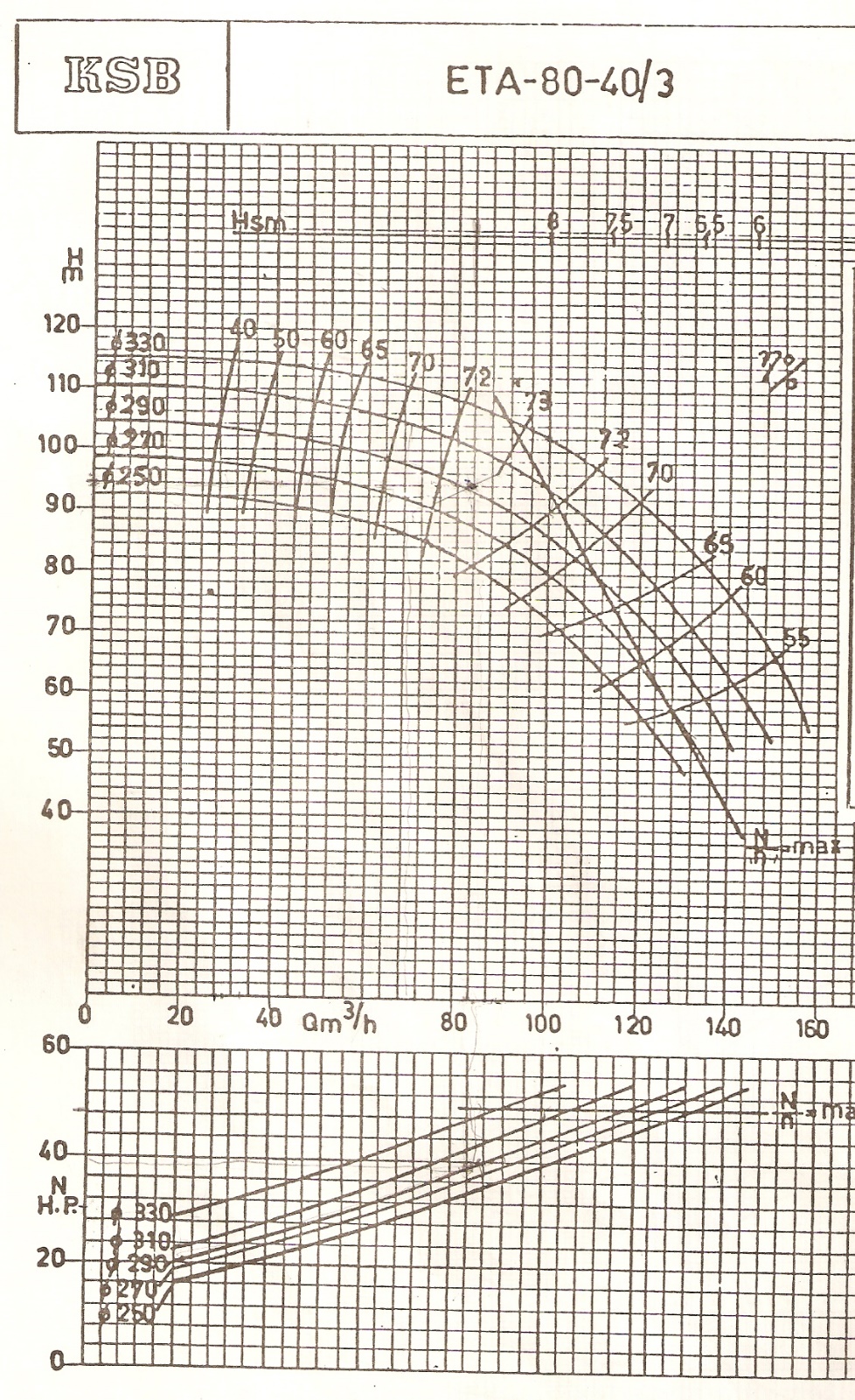 Exemplo 3 (cont.)
Exemplo 3 (cont.)
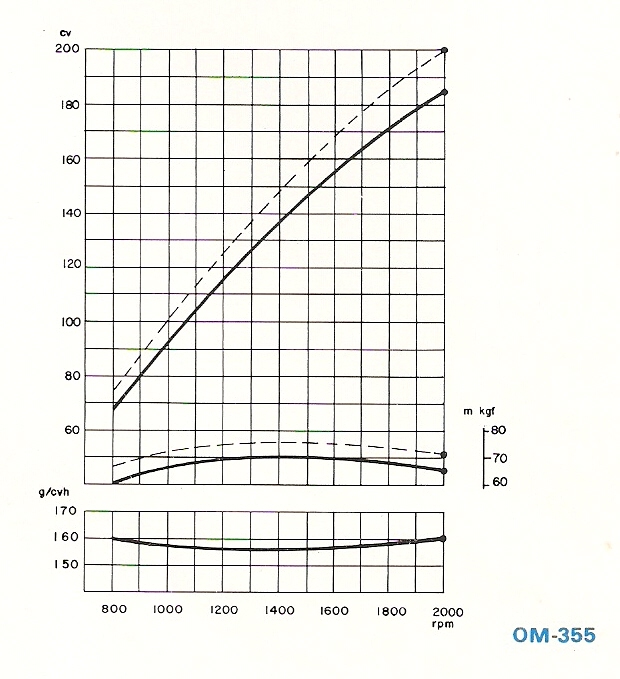 168 cv
MUITO GRANDE !
Exemplo 3 (cont.)
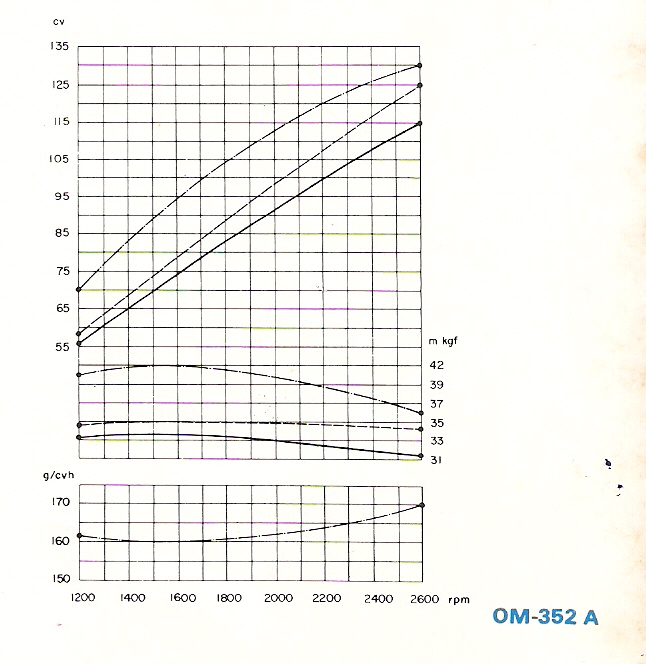 MUITO GRANDE !
80 cv
Exemplo 3 (cont.)
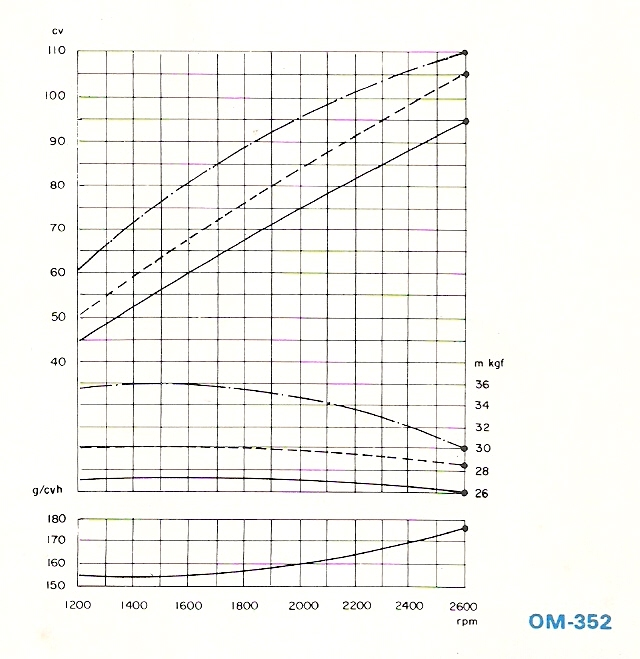 MUITO GRANDE !
65 cv
Exemplo 3 (cont.)
CASAMENTO PERFEITO !
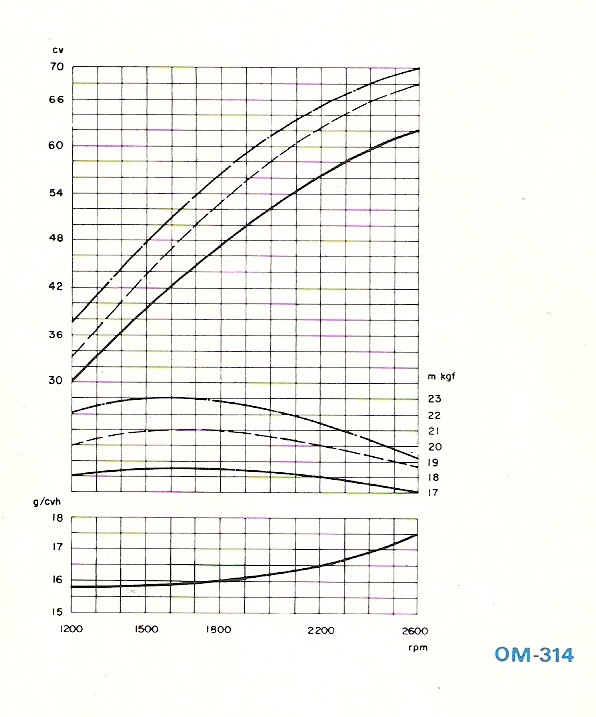 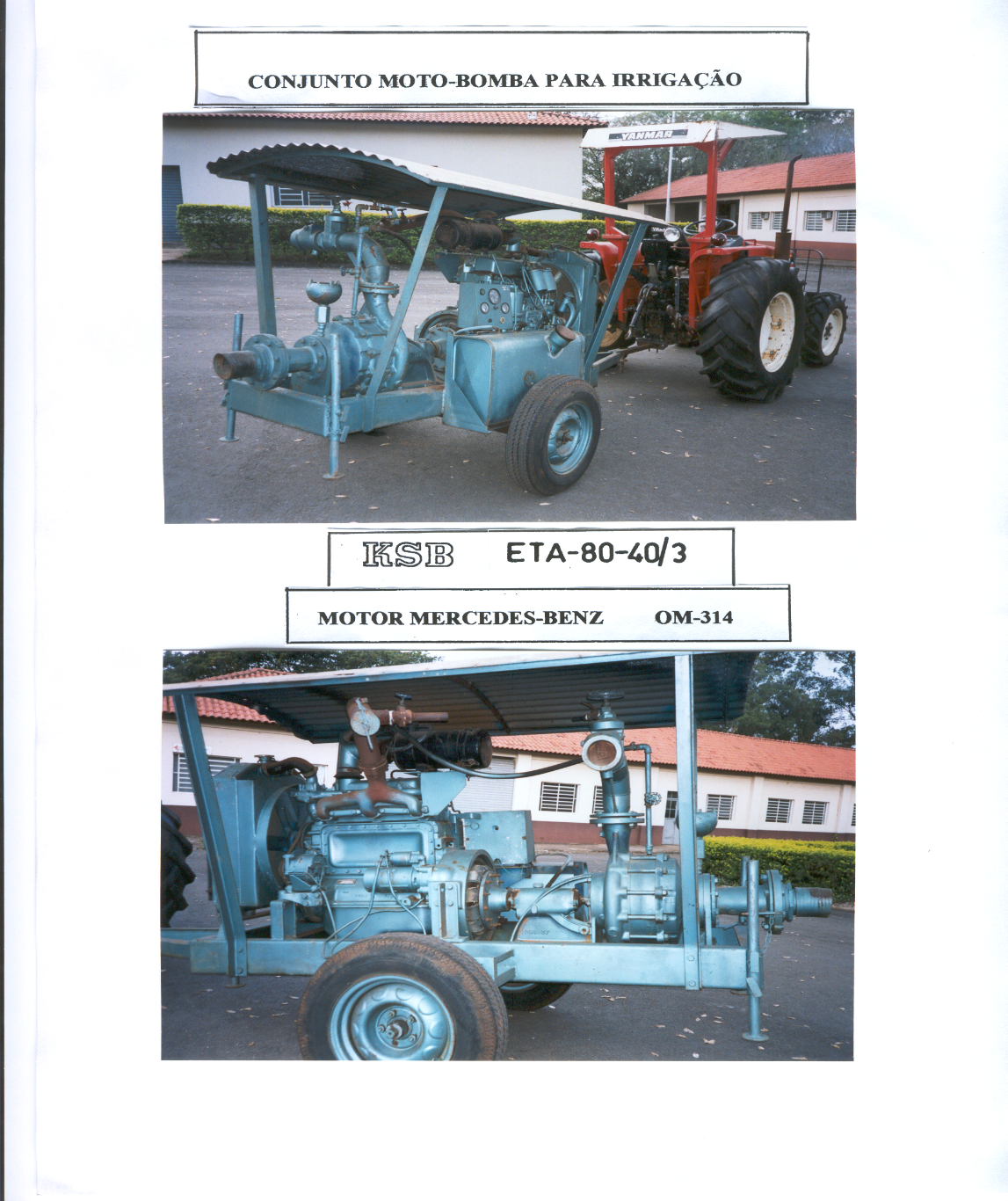 46 cv
BOMBASNPSH e Cavitação
NPSH e Cavitação
1) Introdução
	NPSH = “Net Positive Suction Head” (Altura líquida positiva de sucção)
→ Pressão de vapor (hv): pressão que o vapor d’água do ar exerce sobre a água
→ Quando a pressão absoluta na água fria cai até hv, a água se vaporiza
→ O NPSH é um estudo feito na sucção da bomba para evitar a cavitação
→ Cavitação: retorno brusco da água vaporizada ao estado líquido
Cavitação – Visualização Teórica do Fenômeno
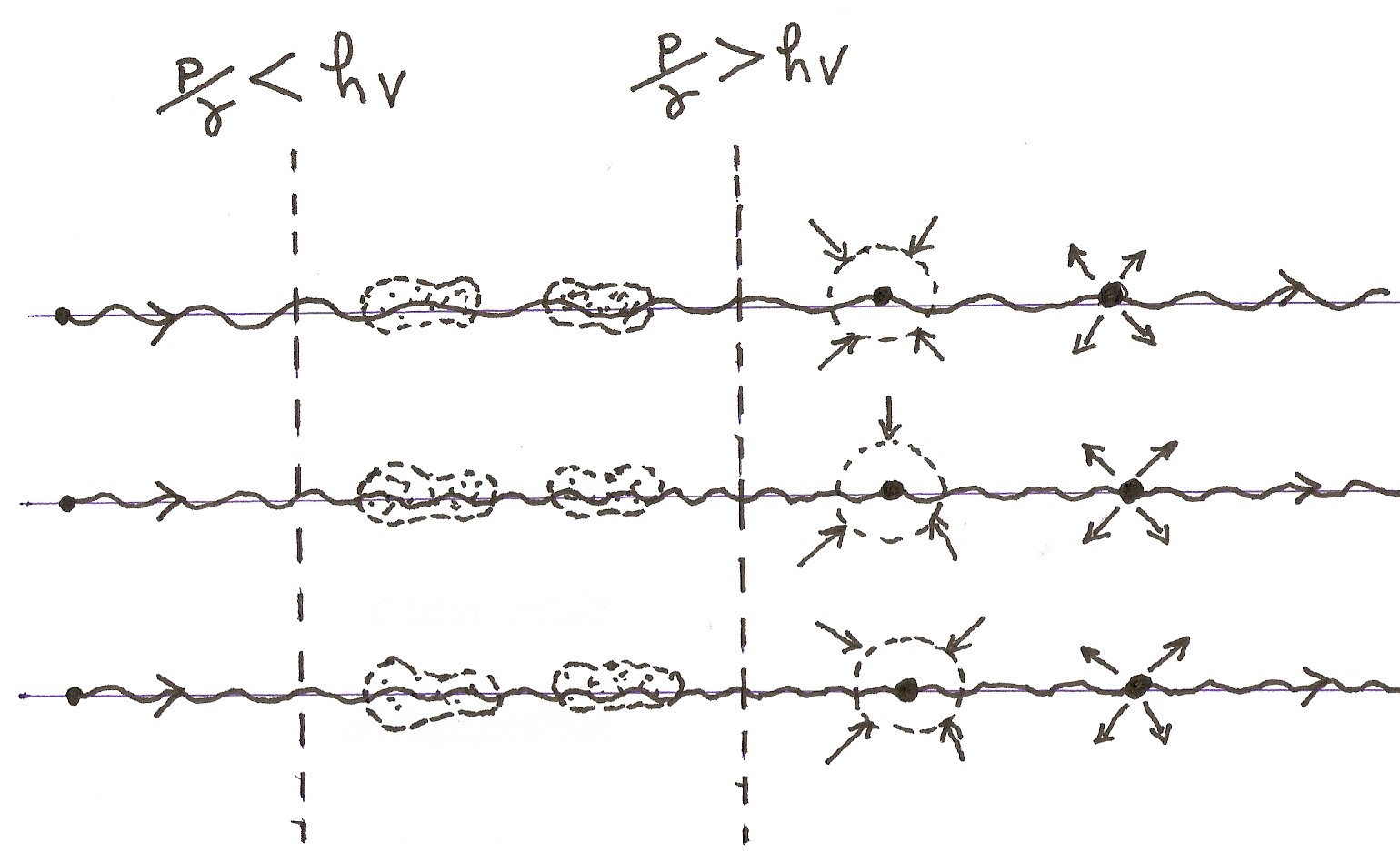 Problema na Prática
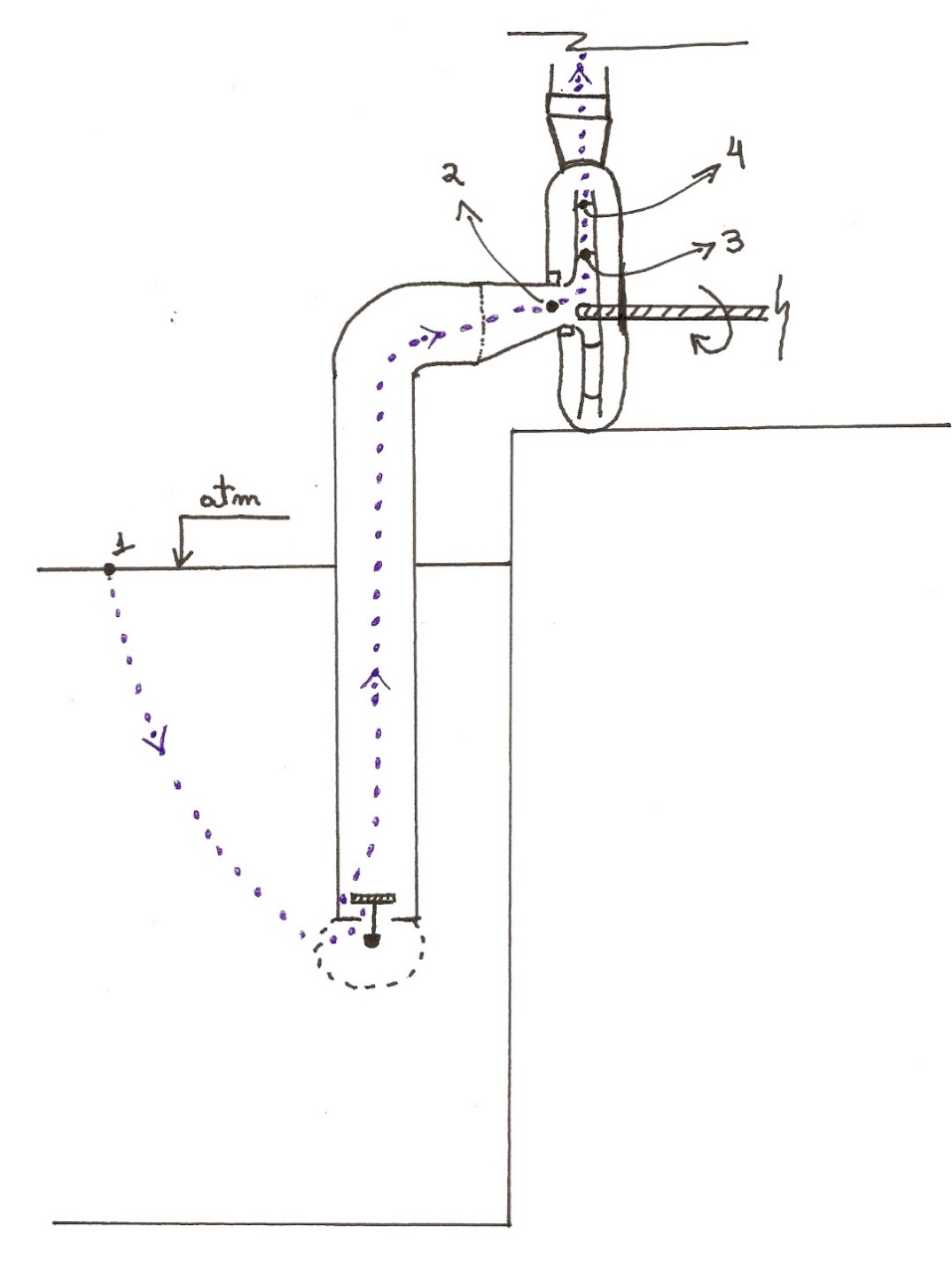 → De 1 a 3: pressão cai
→ P3: ponto de pressão mínima 
→ De 3 a 4: pressão aumenta
→ Se a água se vaporiza de 1 a 3, vai implodir de 3 a 4                                                                       (cavitação)
→ Cavitação causa:
Barulho característico
Corrosão do rotor
Queda da eficiência da bomba
→ O estudo do NPSH visa manter P3 > hv
4
2
3
1
Os 2 valores do NPSH
1)NPSHr (requerido) 
Característica da bomba
	Fornecido pelo fabricante  curvas caraterísticas da bomba

2)NPSHd (disponível)
Característica da sucção  Calculada
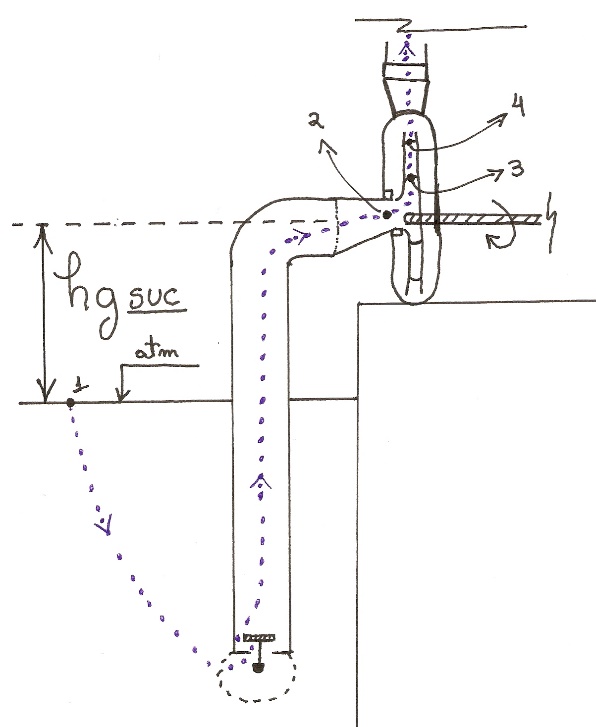 Conclusão
Soluções em casos de Cavitação
1) Escolher bomba com NPSHr menor
2) Aumentar o NPSHd

→ Reduzir hgs : bomba mais perto da água

*Obs.: No verão o rio sobe e pode alagar a casa de bombas

3) Alternativas para reduzir hgs
Alternativas para reduzir hgs
1) Bombas em flutuadores
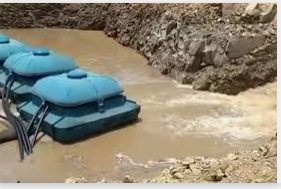 Alternativas para se diminuir hgs
2) Bomba submersível
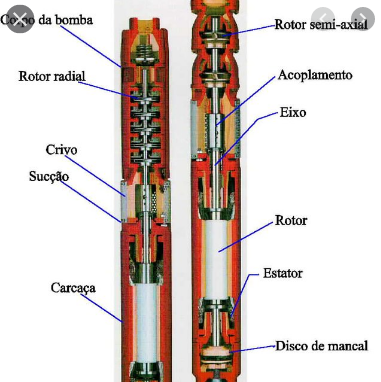 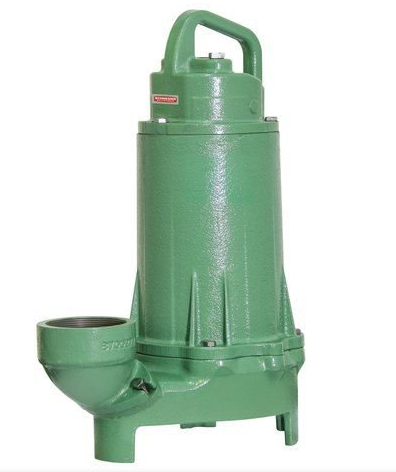 Bomba Submersa 
para poços artesianos
Alternativas para se diminuir hgs
3) Bomba sapo
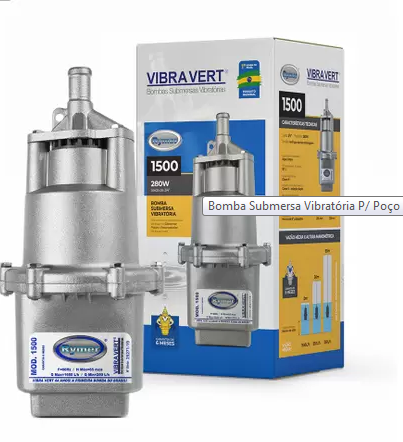 Alternativas para se diminuir hgs
4) Bomba afogada na ponta da sucção
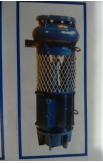 Alternativas para se diminuir hgs
5) Bomba com injetor para poços caipiras
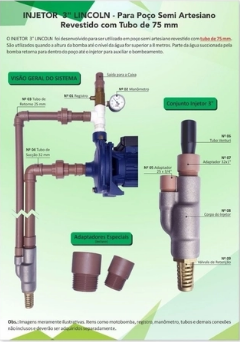 Alternativas para se diminuir hgs
6) Casa de bombas protegida com muro
7) Casa de bombas em degraus
8) Estação de bombeamento móvel
Ex.: Represas  Casa de bombas sobre trilhos
Exemplo1
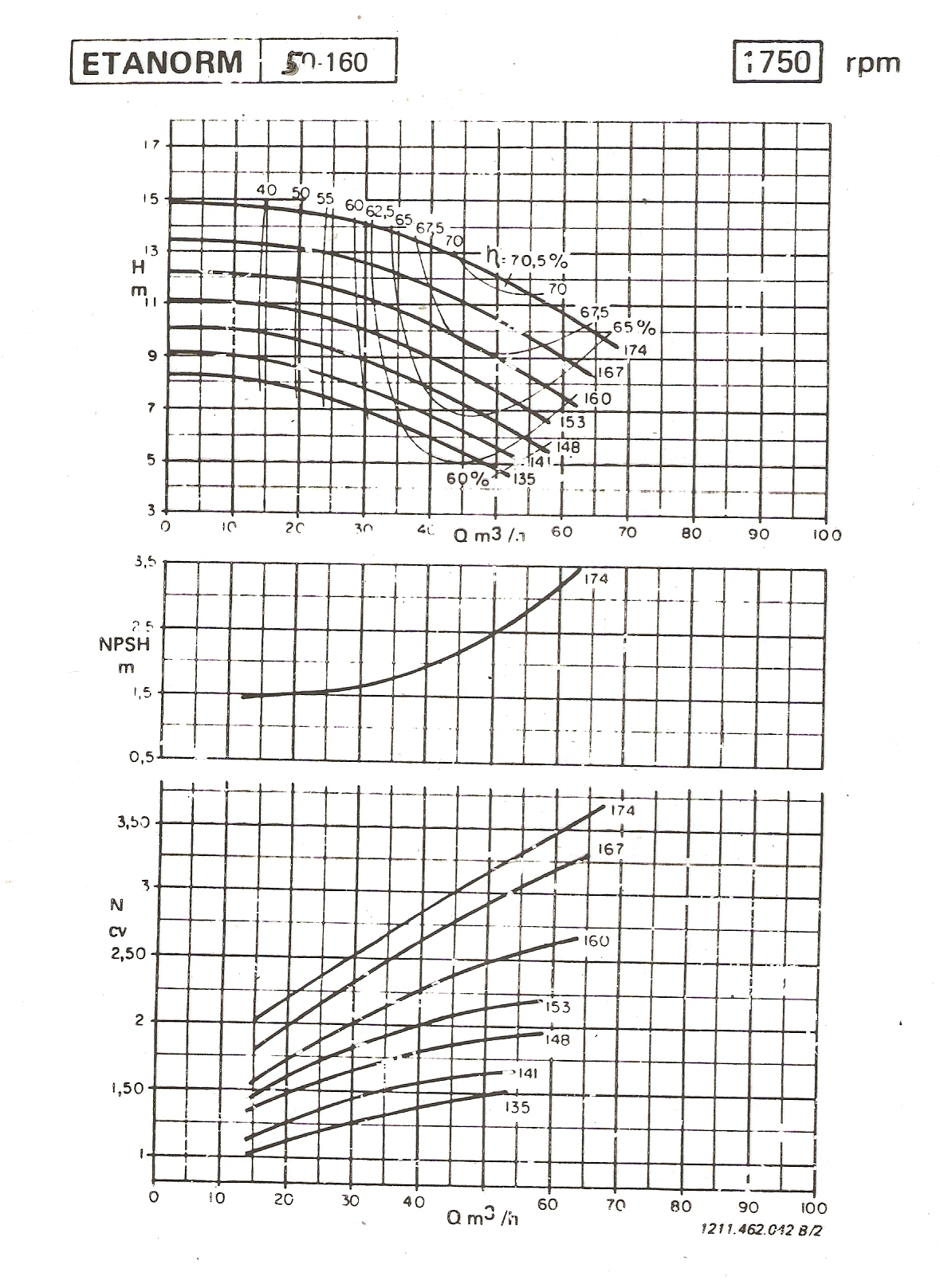 Verificar se haverá cavitação

Dados:
*Bomba ETANORM 50-160
*Q = 50 m3/h
*hgs = 3 m
*hfs = 1 mca
*Água a 20oC (hv = 0,239 mca)
*Altitude = 500 m
2,5
Exemplo 1 (cont.)
Curva da bomba (Q x NPSHr):
NPSHr = 2,5 mca

Pressão absoluta:
Calculando o NPSHd
Conclusão:
Como NPSHd > NPSHr  Bomba não cavita
Exemplo 2
Verificar se haverá cavitação.
DADOS:
*Bomba ETANORM 50-160
*Q = 50 m3/h
*hgs = 3 m
*hfs = 1 mca
*Água a 80oC (hv = 4,831 mca)
*Altitude = 500 m
Curva Q x NPSHr: NPSHr = 2,5 mca
NPSHd = 9,73 – 4,831 – 3 – 1

NPSHd = 0,90 mca
Conclusão:
Como NPSHd < NPSHr  Bomba cavita
Exemplo 3
Considerando os dados do exemplo anterior, qual a máxima altura geométrica de sucção máxima para evitar a cavitação?
E se hgs max for negativa?
R.: Adotar uma das soluções alternativas
OBRIGADO!



Prof. Fernando Campos Mendonça
Depto. de Engenharia de Biossistemas - ESALQ/USP
fernando.mendonca@usp.br